Poptávka
Celková výška oplocení 1,8m
3D drát prům.5mm, pozinkovaný+antracit barva
Podkopový beton
Celková délka oplocení 272m (včetně branky a 2 brán)
1x pojízdná brána pro osobní auto na dálk.ovládání
1x branka
1x brána pro nákladní auto
Čelní strana- pojízdná brána na dálkové ovládání- branka- celková délka 77m
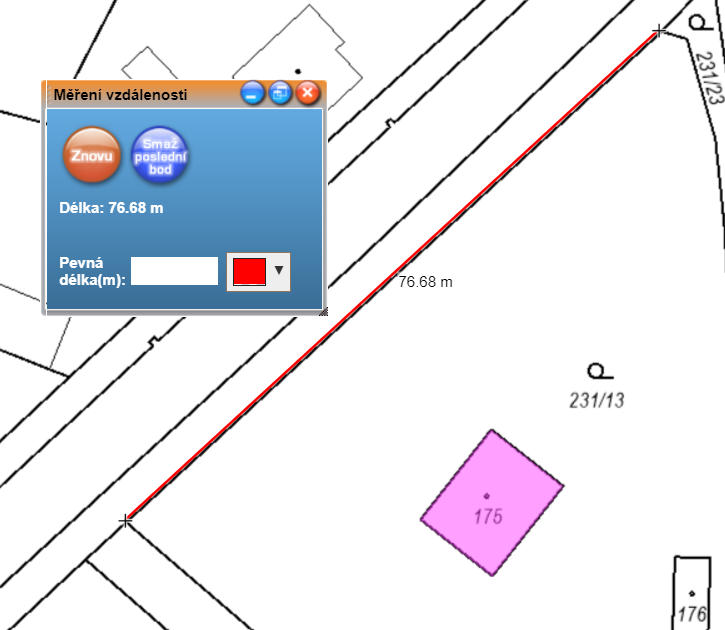 Zadní strana- celková délka 109m- brána, ruční otevírání 2 křídel
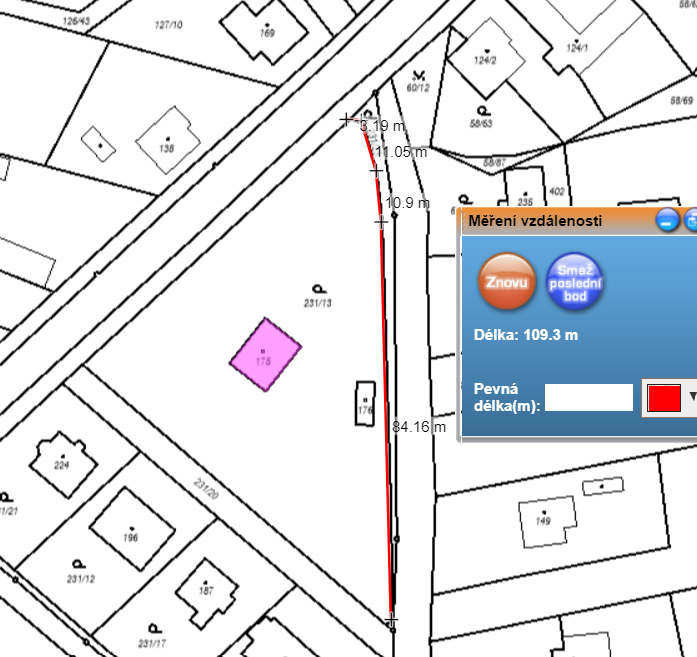 Boční strana- celková délka 86m
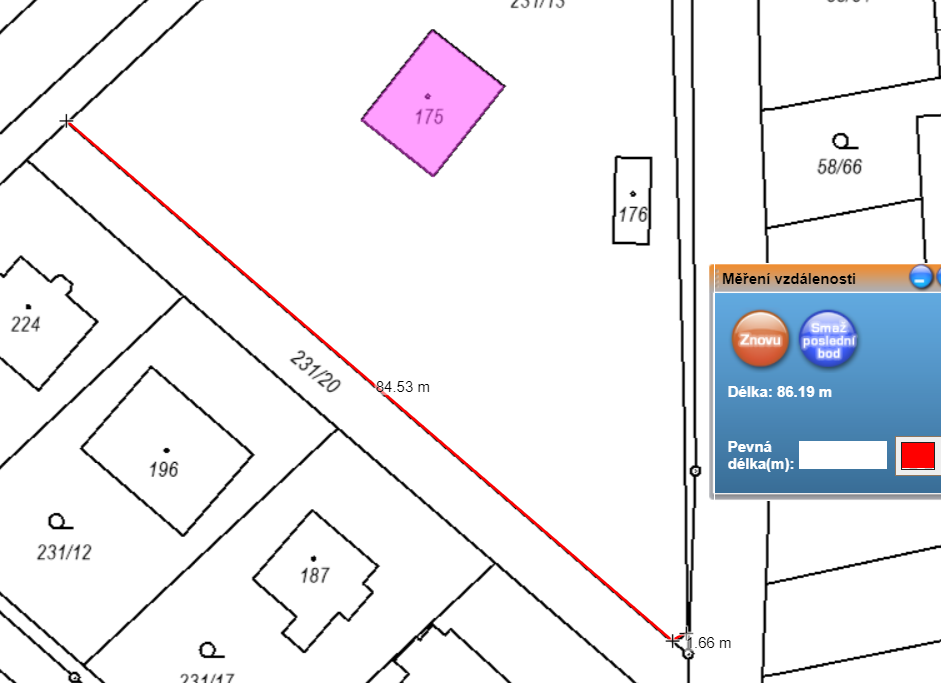